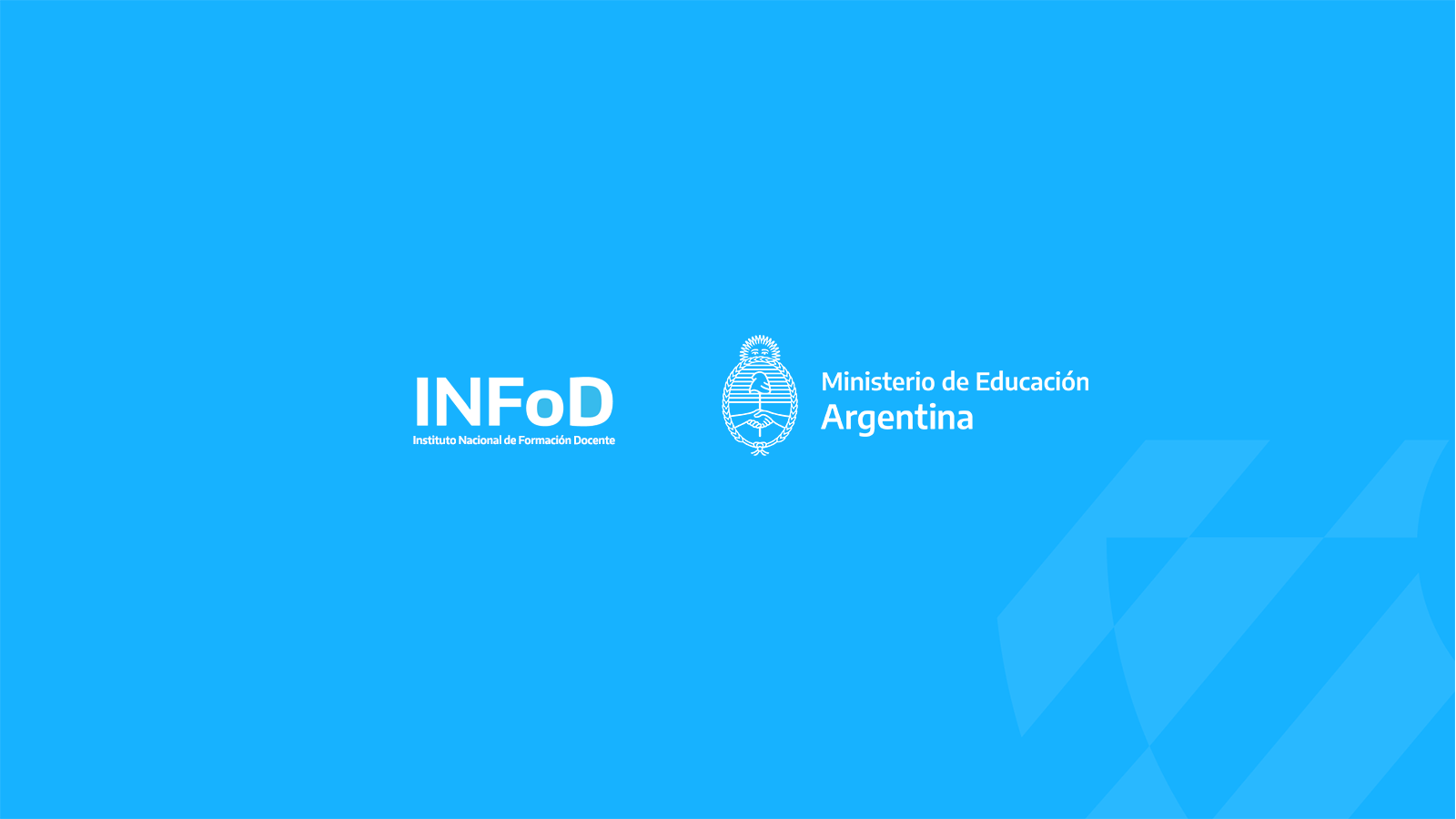 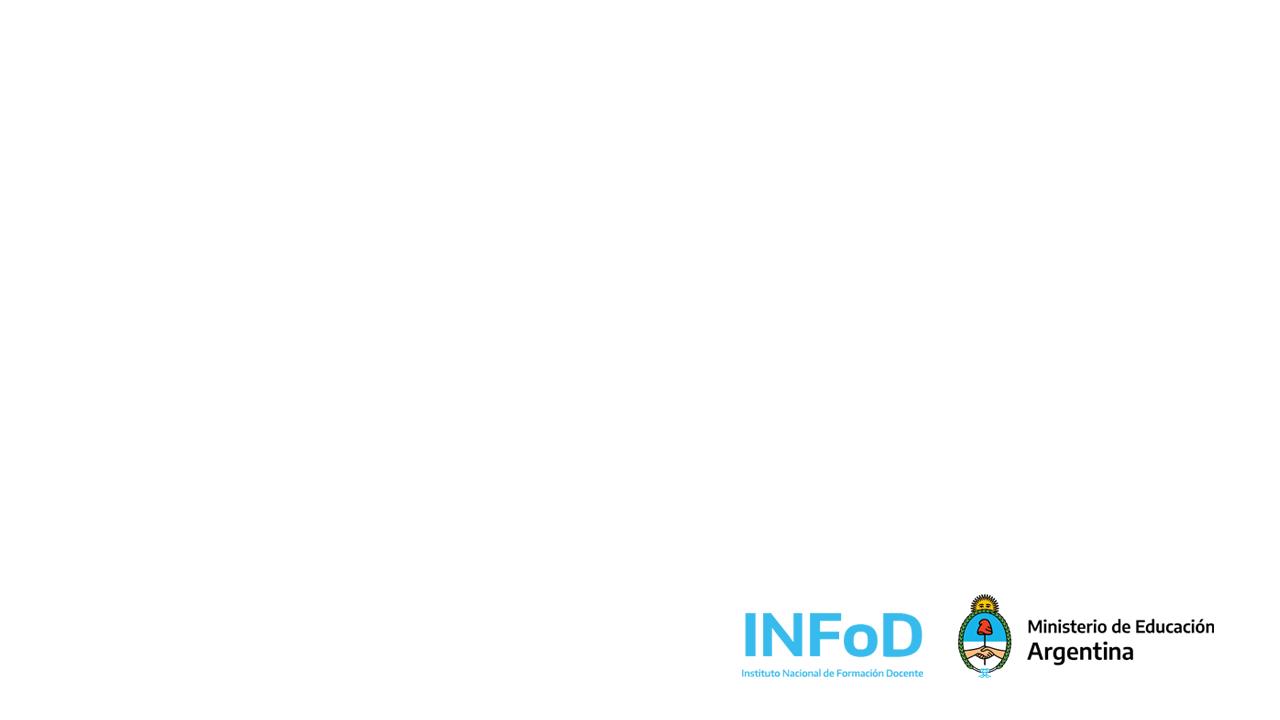 ÁREA DE INVESTIGACIÓN EDUCATIVACONVOCATORIA A PROYECTOS DE INVESTIGACIÓN 2021ENCUENTRO DE ORIENTACIÓN PARA LA PRESENTACIÓN DE PROYECTOS9 de agosto de 2021
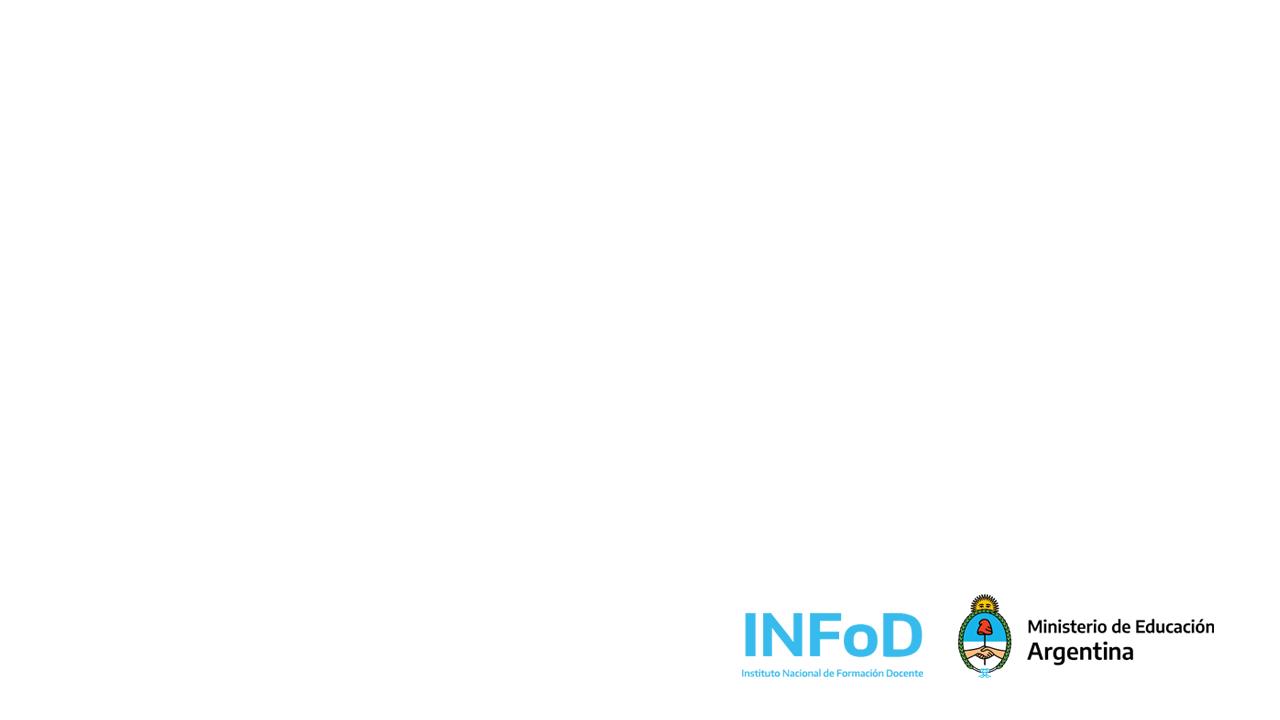 Presentación
1er Momento: Síntesis del proceso de presentación de los proyectos de investigación
2do Momento: Aspectos metodológicos a tener en cuenta en el diseño de las investigaciones
Comunicación
1)Referentes de Investigación de las DES
2) Mail: convocatoria.investigacion@infd.edu.ar
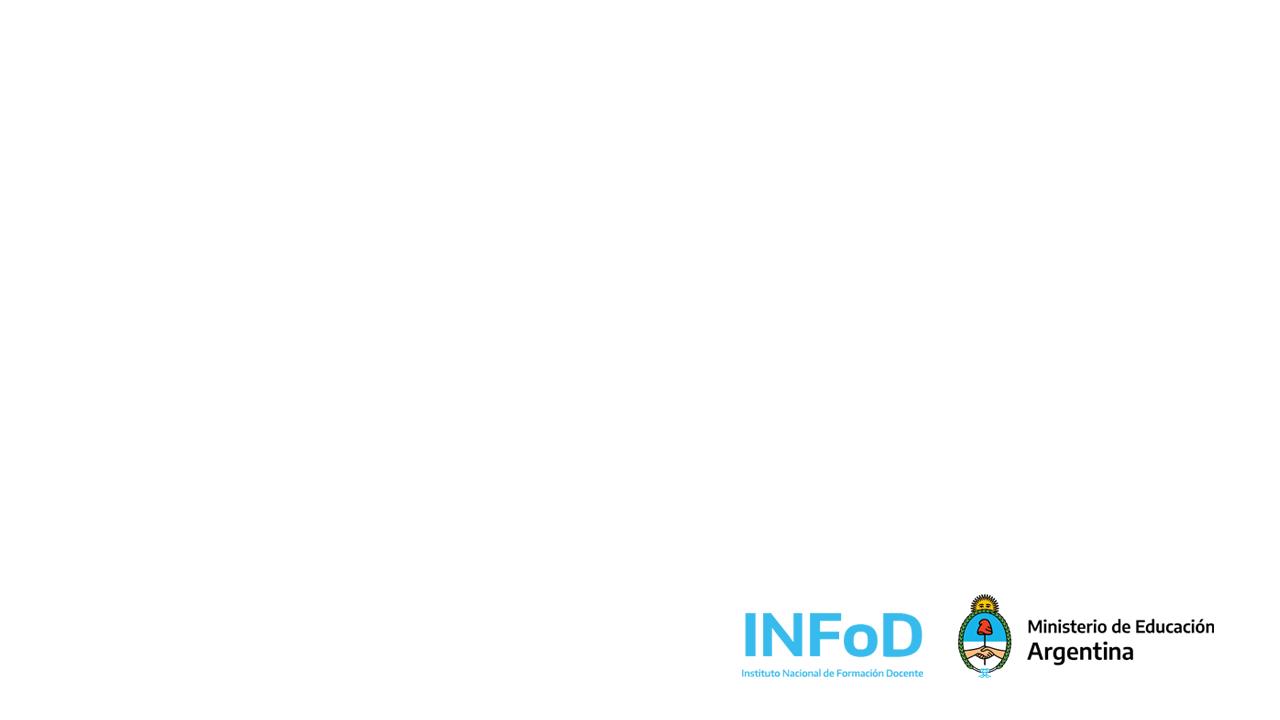 Circuito de la Convocatoria
4. Proyectos seleccionados
1. Presentación Proyectos
2. Evaluación Formal
3. Evaluación Técnica
Comisión Evaluadora Externa: Evaluación de proyectos de investigación 
INFod: Evaluación de la trayectoria de los/as directores/as de los equipos
DES: Condiciones de admisibilidad y emisión de aval jurisdiccional

INFD: Condiciones de admisibilidad
Criterios: 
Resultados de evaluación técnica 
Distribución federal de los proyectos
Distribución por área temática
Descargar documentos
Completarlos y consolidar la documentación solicitada
Completar formulario digital y adjuntar los archivos
Enviar notificación formal por correo electrónico
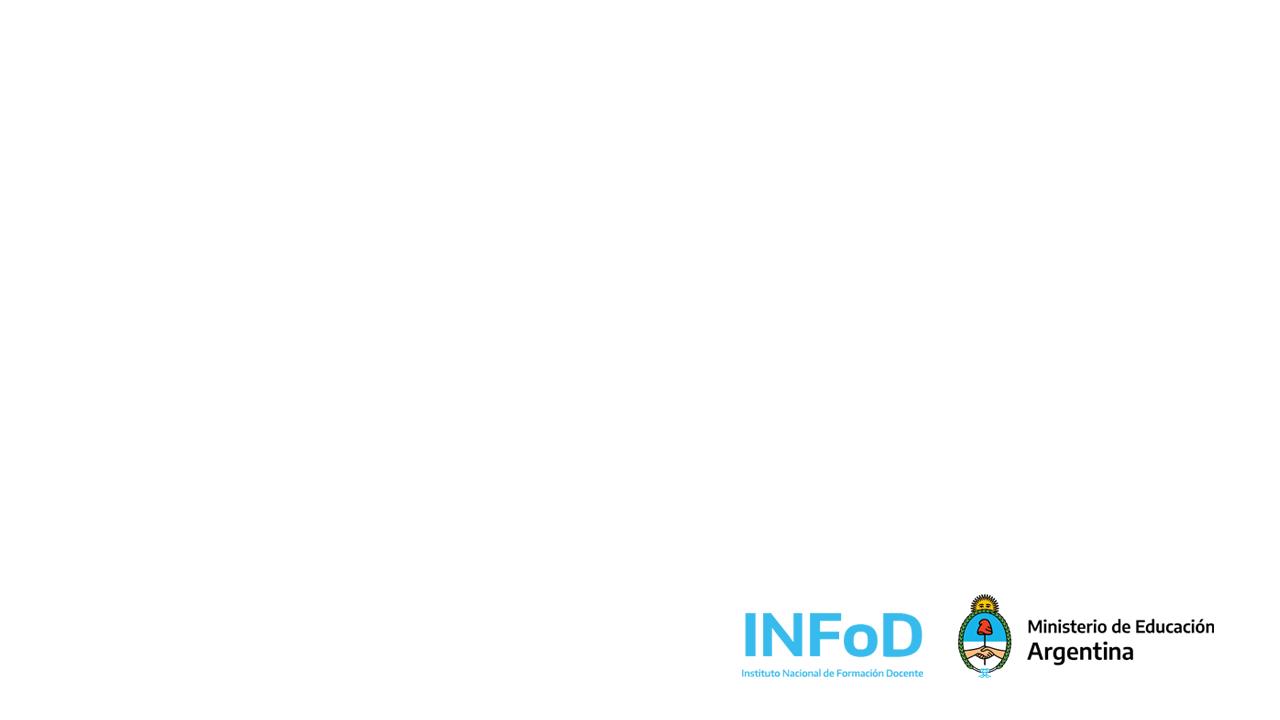 Presentación de los Proyectos
1. Descargar los documentos:
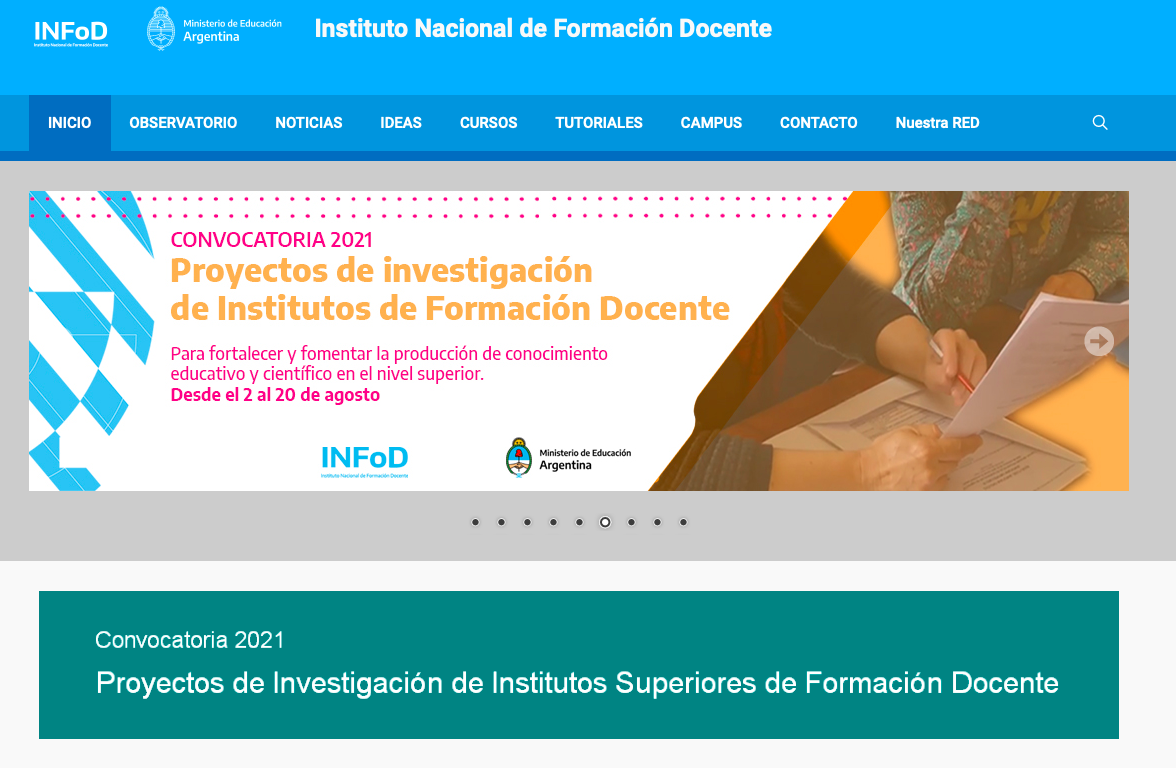 https://red.infd.edu.ar
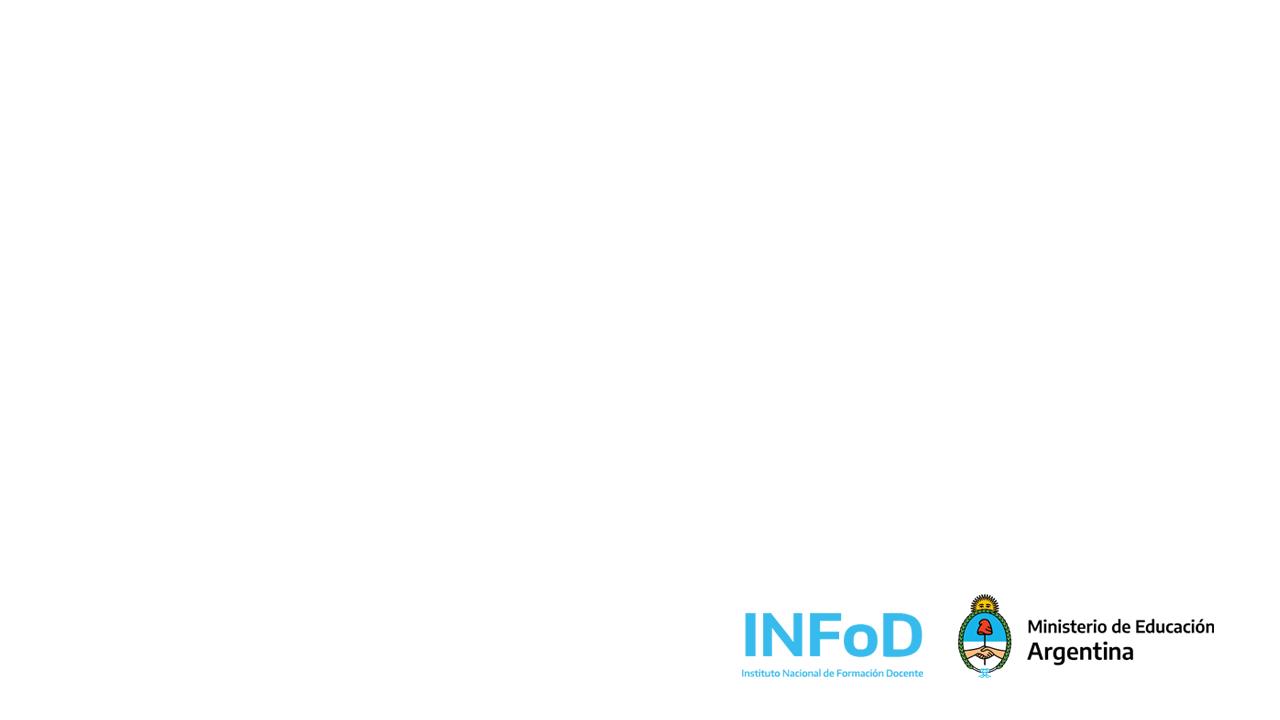 Presentación de los Proyectos
Descargar los documentos
Título
Área temática 
Disciplina. Nivel . Modalidad
Palabras clave del proyecto
Resúmen
Planteo del problema y focalización del Objeto
Estado del Arte
Marco Teórico
Objetivos
Diseño metodológico
Cronograma
Bibliografía
FORMULARIO A
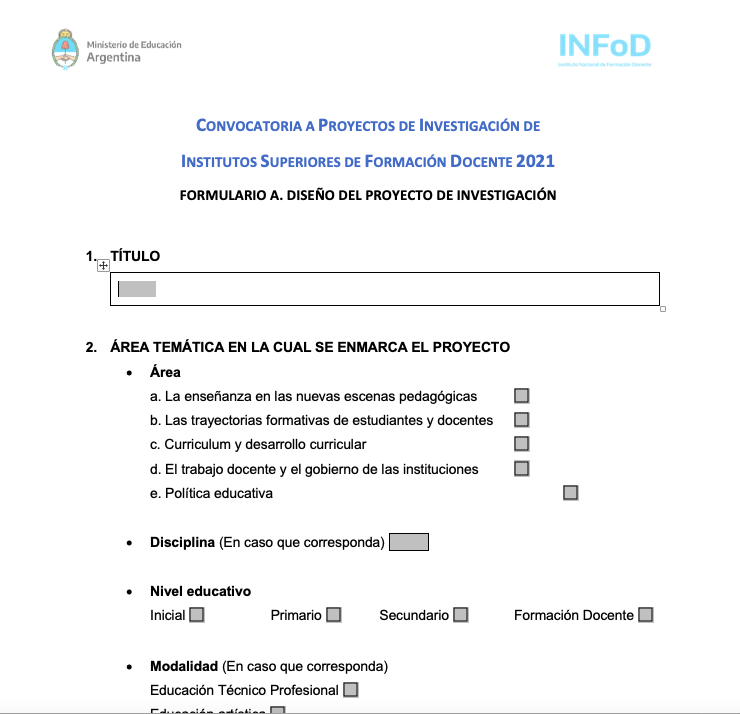 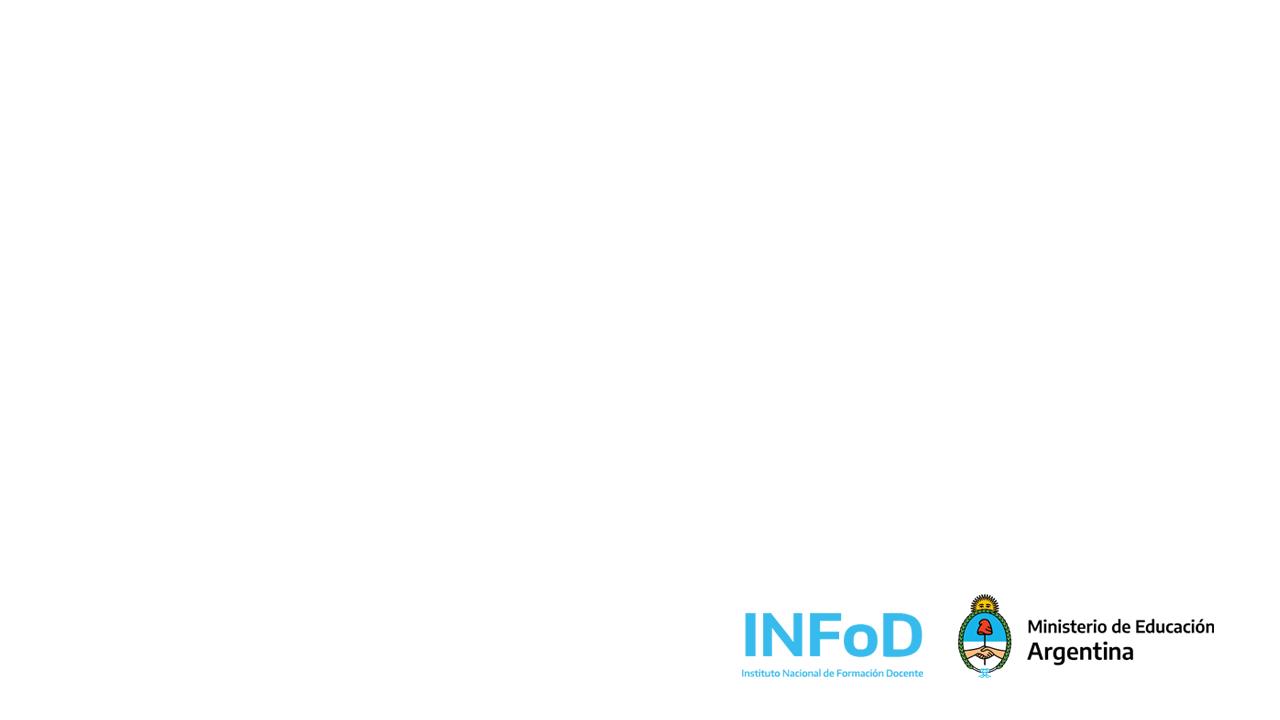 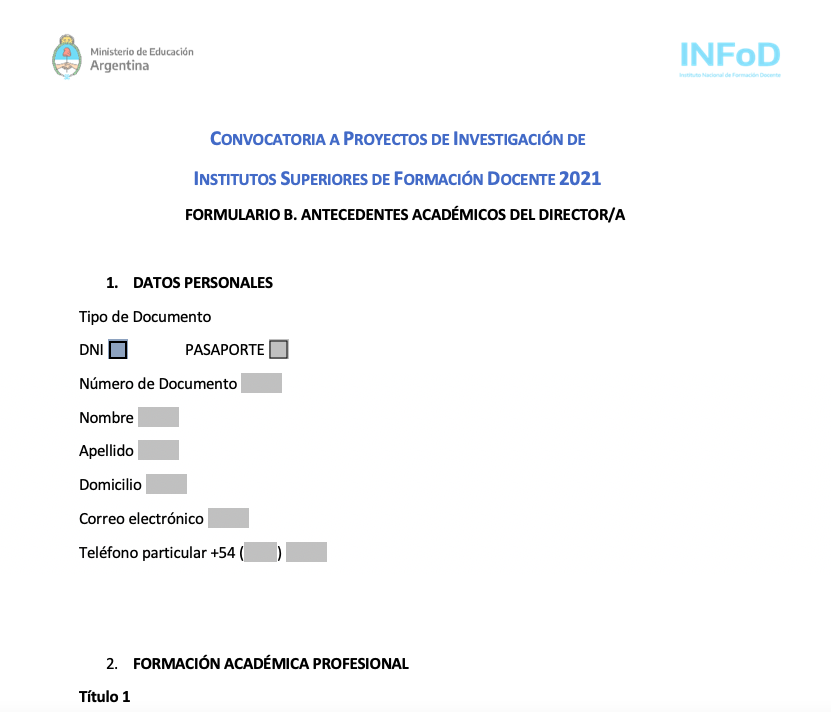 Presentación de los Proyectos
FORMULARIO B
Datos Personales
Formación Académica Profesional
Formación Académica en curso
Participación en proyectos de tranaferencia a la comunidad
Participación en proyectos de investigación educativa en los últimos 8 años
Participaciòn en Congresos, Conferencias, Jornadas en los últimos 8 años
Publicaciones en los últimos 8 años
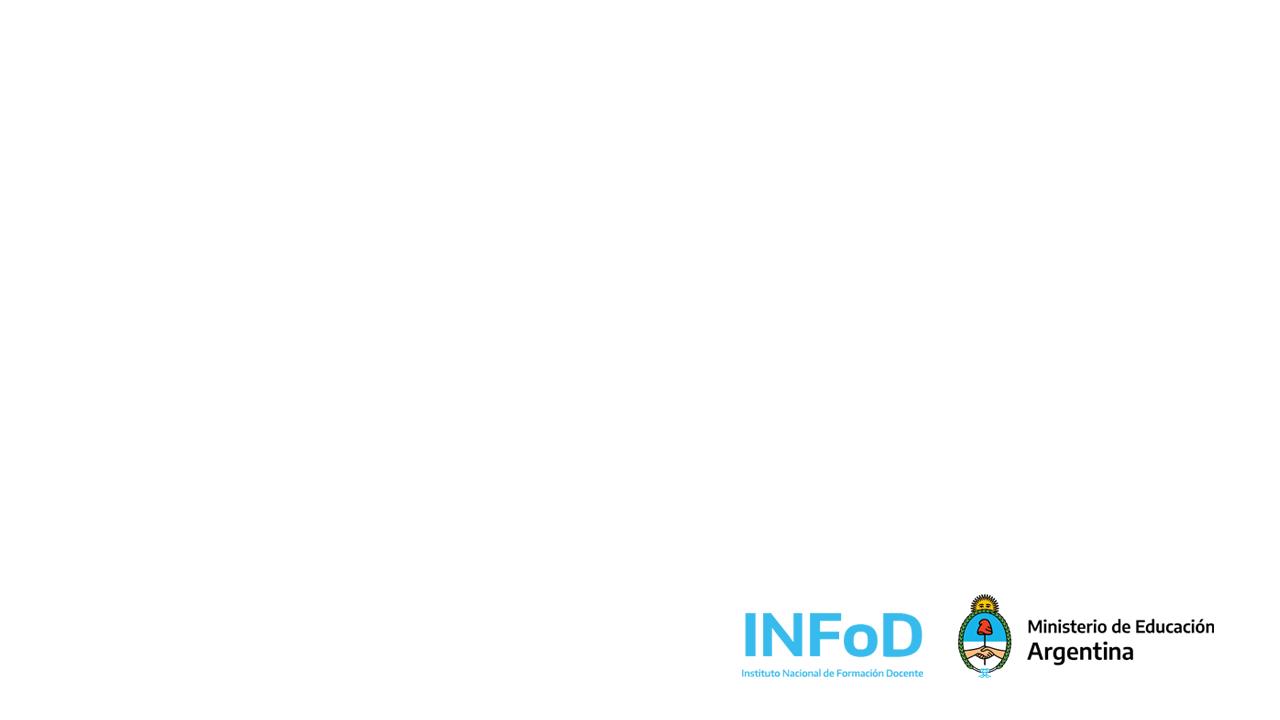 Presentación de los Proyectos
CARTA DE AVAL INSTITUCIONAL
DOCUMENTACIÓN RESPALDATORIA
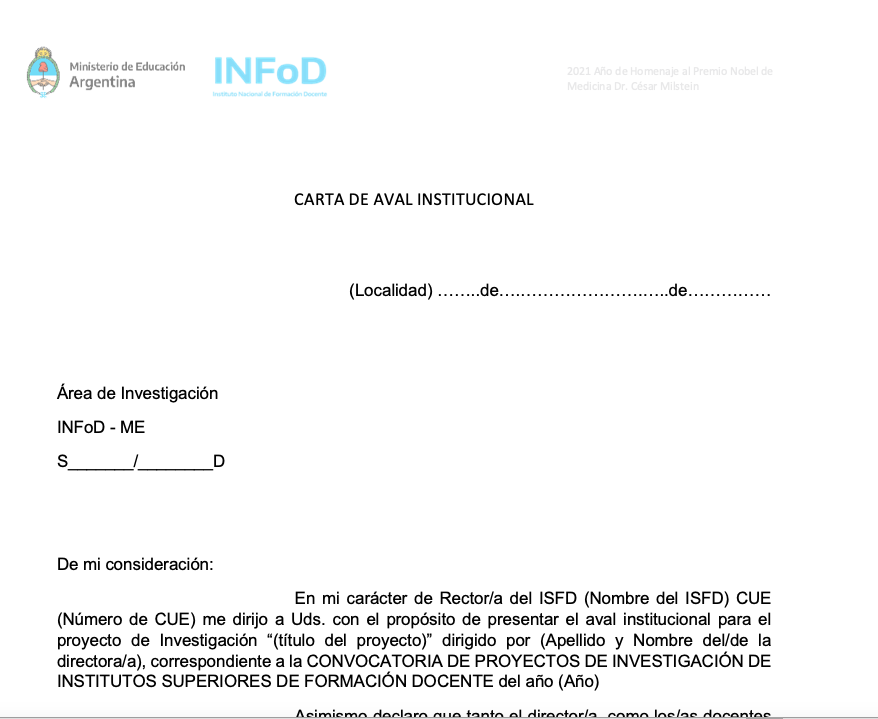 -Copia del DNI del director/a
-Copia de Títulos de grado y de posgrado/postítulo
-Certificaciones de su participación en proyectos de investigación vinculados con educación realizados en los últimos 8 años, expedidas por la institución en la que se llevaron a cabo.
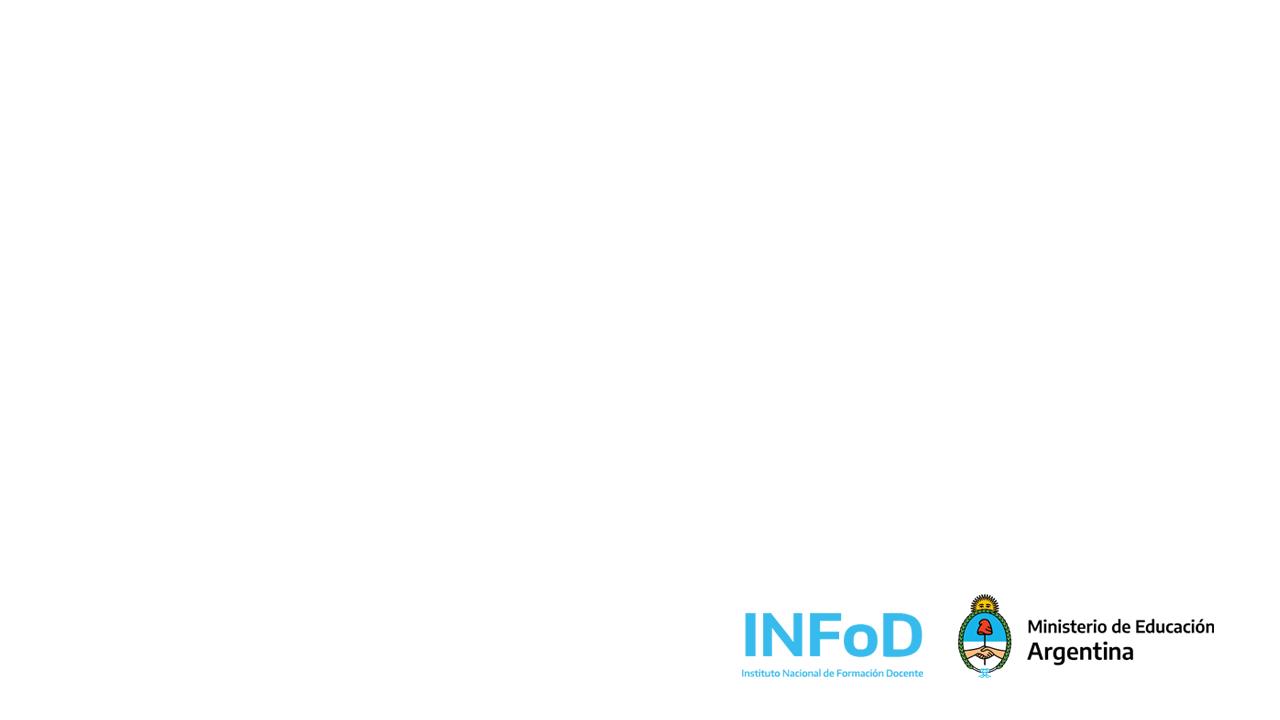 Presentación de los Proyectos
TÍTULO Y FORMATO DE LOS ARCHIVOS
1. Nombre de la PROVINCIA + PROYECTO + Apellido y Nombre del/de la Director/a (Ej. CATAMARCA+PROYECTO+Juan Perez)
2. Nombre de la PROVINCIA + CV + Apellido y Nombre del/de la Director/a
3. Nombre de la PROVINCIA +AVAL + Apellido y Nombre del/de la Director/a
4. Nombre de la PROVINCIA +DOCUMENTACIÓN +Apellido y Nombre del/de la Director/a
Todos en formato PDF
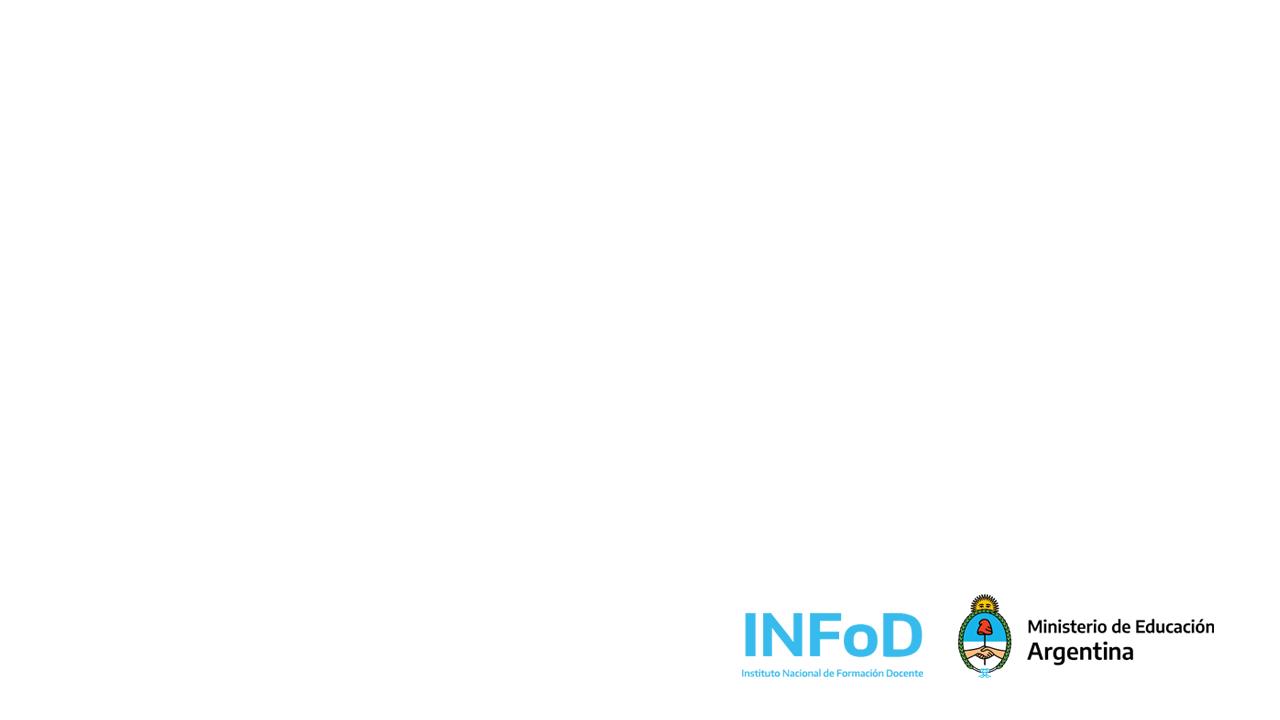 Presentación de los Proyectos
Formulario en Linea
Tipo de proyecto
Datos del ISFD sede / asociado (institucional, de la dirección, condiciones para el desarrollo del proyecto)
Modalidad de conformación del equipo
Datos de los/as integrantes del equipo
Datos del Proyecto
Carga Formulario A
Carga Formulario B
Carga Aval Institucional
Carga Documentación Respaldatoria
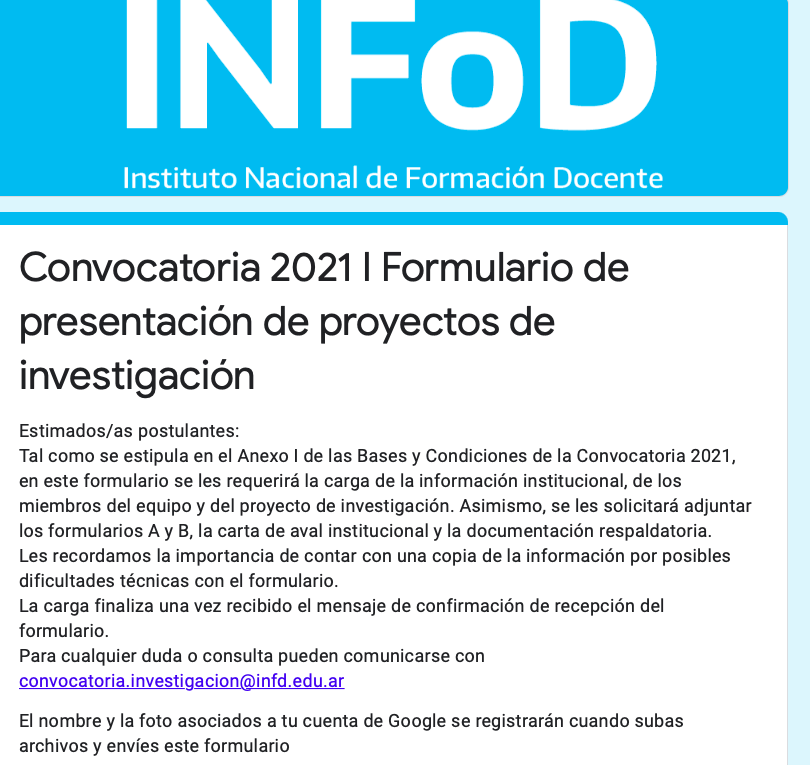 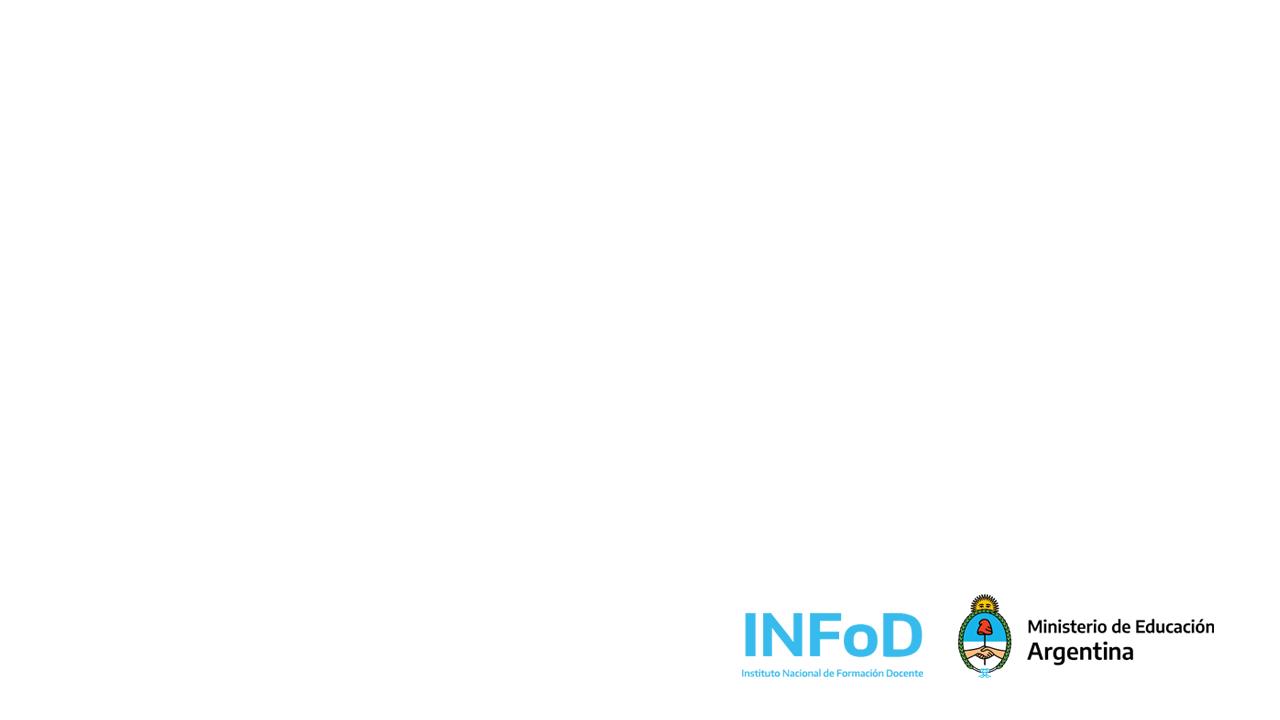 Presentación de los Proyectos
Envio de Mail: Presentación Formal del proyecto
Dirigido a convocatoria.investigación@infd.edu.ar 
“Al Área de Investigación del INFoD: En el día de la fecha __(fecha carga)__  a las __(hora de la carga)__realicé la presentación del Proyecto “Título del proyecto”  en el marco de la Convocatoria a  Proyectos de Investigación de Institutos Superiores de Formación Docente 2021. 
Nombre y Apellido, ISFD, CUE, Provincia

El equipo del Área de Investigación del INFoD confirma la recepción de este correo, indicando número de proyecto asignado.
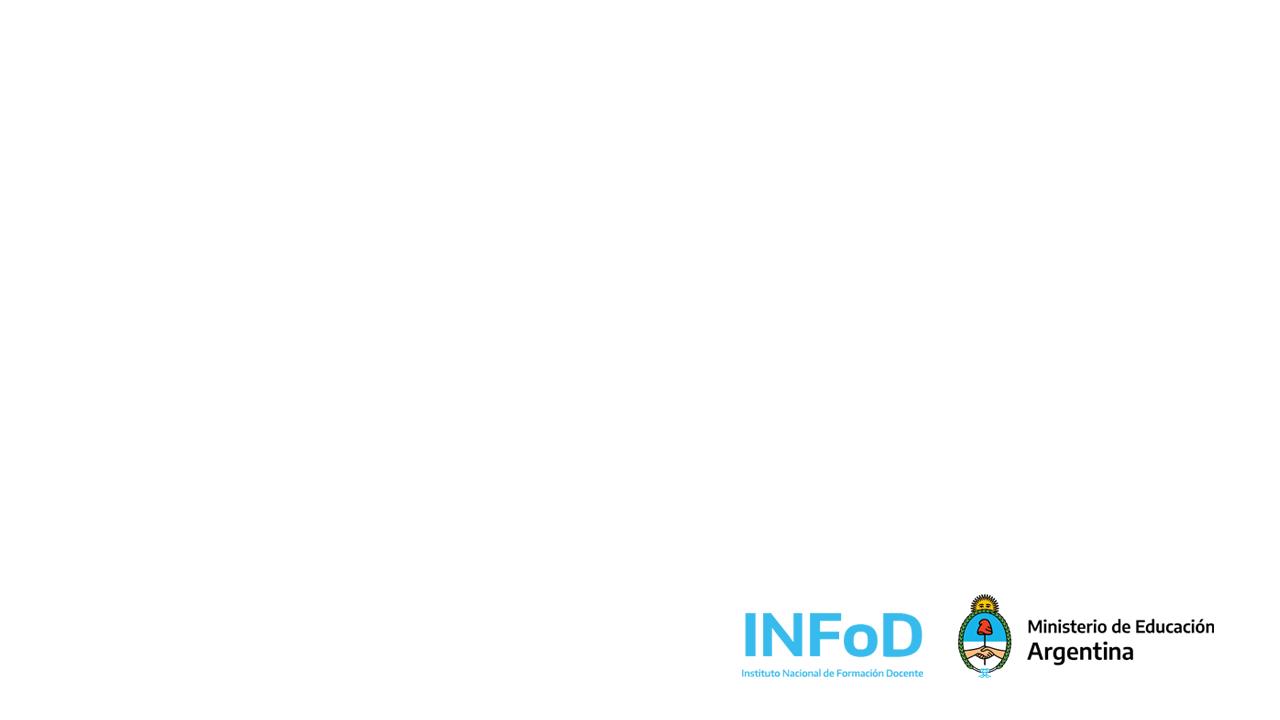 Cronograma
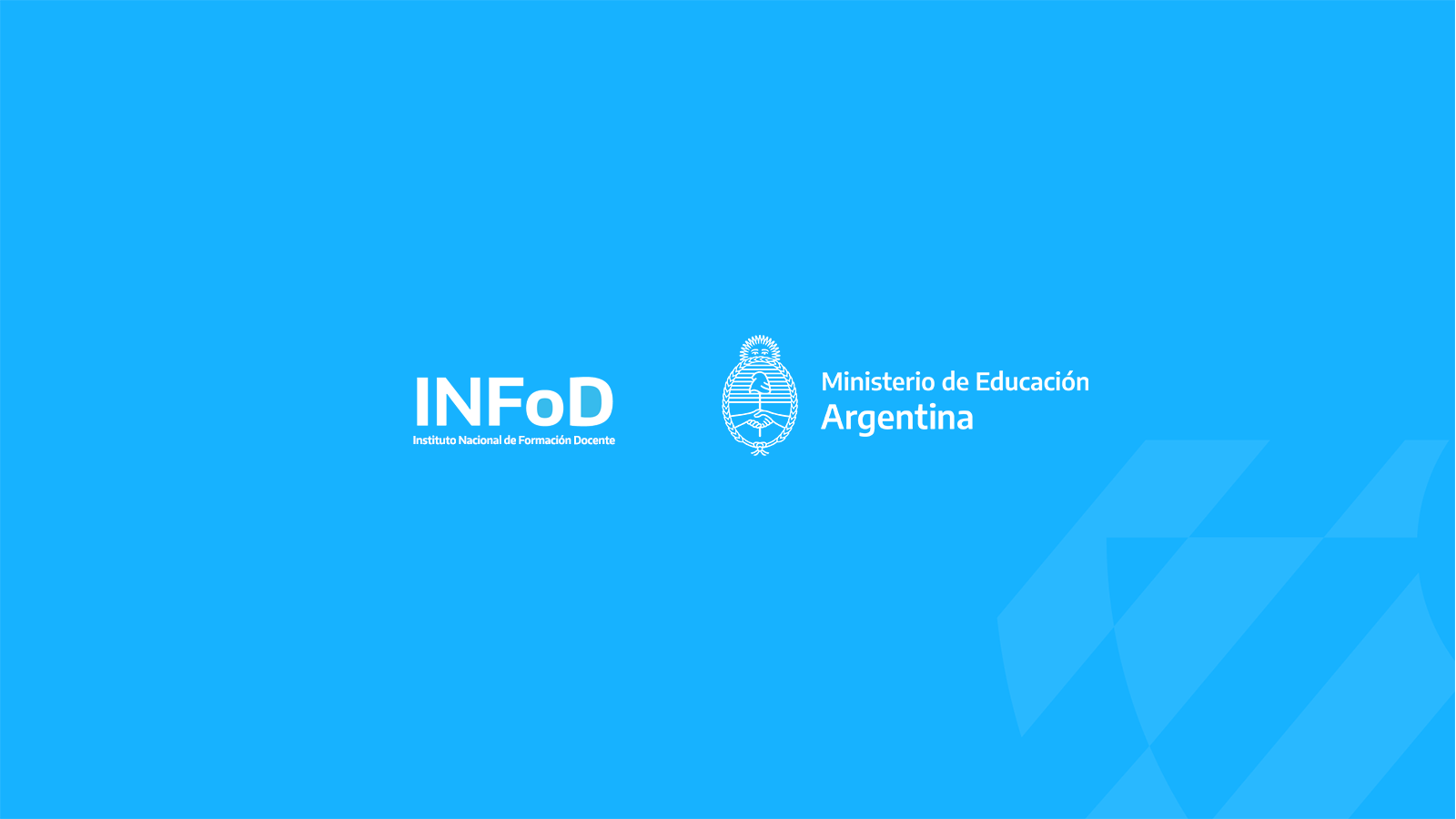